Vaga: ESTÁGIO ENGENHARIA
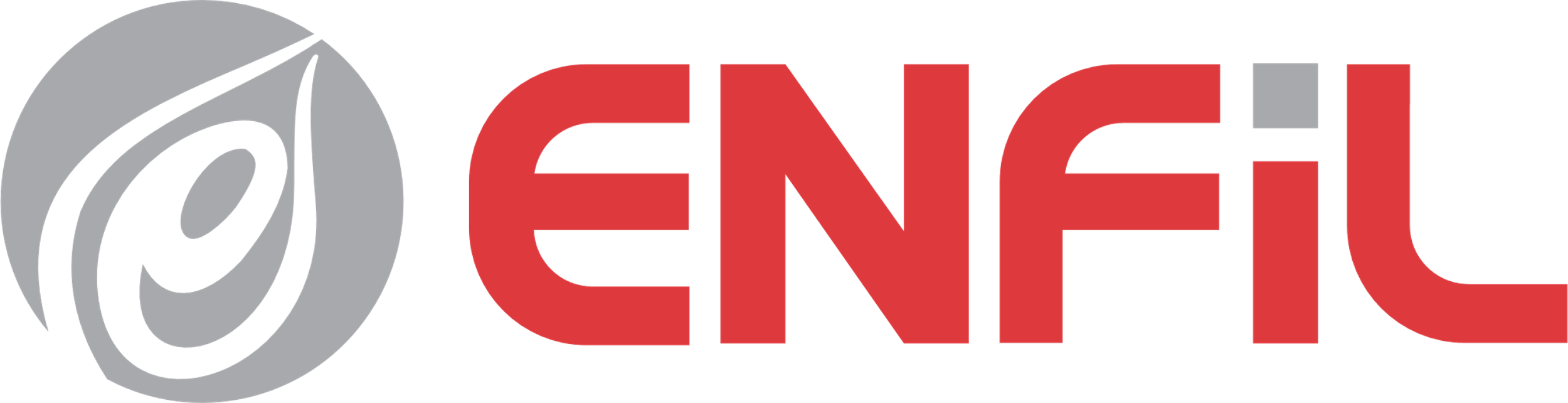 LOCAL DE TRABALHO:
Rua Dr. Fernandes Coelho, 85 – 11º andar – Pinheiros – São Paulo – SP

HORARIO:
Comercial e presencial de 2ª a 6º feira das 09:00 às 16:00hs ou no mínimo 
04 horas por dia

PRÉ-REQUISITOS:
- Cursando Engenharia Mecânica, Civil ou Química para área Comercial
- Preferencialmente cursando 3º ou 4º ano
- Conhecimento em Excel e preferencialmente em Autocad

Envie seu currículo para daiane.ferreira@enfil.com.br       rh@enfil.com.br
Assunto :  VAGA ESTAGIO ENGENHARIA



                                  Soluções ambientais com resultados sustentáveis
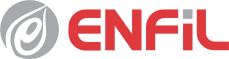